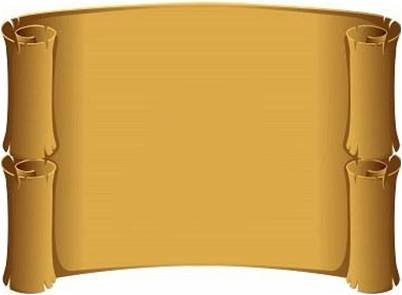 Классификация методов по историческому принципу
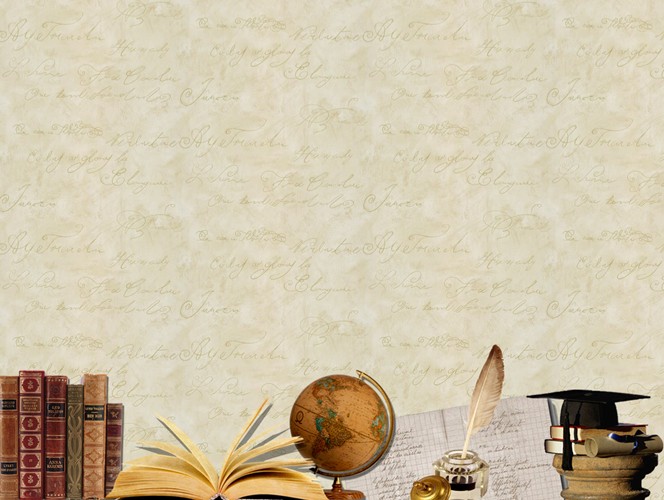 Различают методы: 

традиционные (сравнительно-географический, историко-географический, картографический), зародившиеся на заре человеческой культуры; 

новые (геофизические, геохимические, аэрометоды), применяемые в физико-географических исследованиях с 30—50-х гг. XX в.; 

новейшие (космические, математического моделирования, геоинформационные и др.), появившиеся в физической географии в 60 — 80-х гг. XX в.
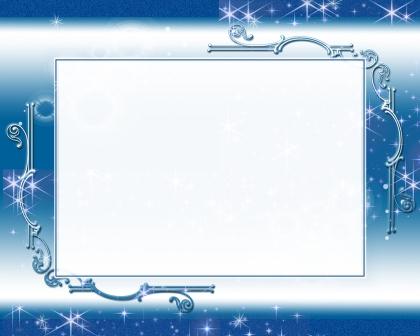 Традиционные методы исследований
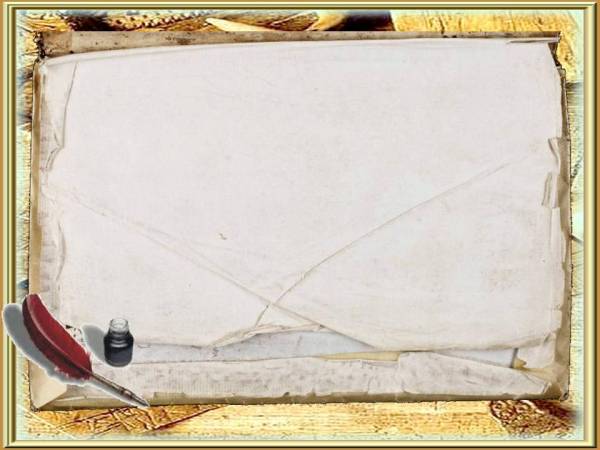 Едва ли не самым древним и широко распространенным методом географических исследований является сравнительно-географический. 

Основы его были заложены еще античными учеными (Геродотом, Аристотелем), однако в Средние века в связи с общим застоем науки методы исследований, применявшиеся учеными античного мира, были забыты. 

В настоящее время сравнение как специфический логический прием пронизывает все методы географических исследований, но вместе с тем оно давно выделилось в качестве самостоятельного метода научных исследований — сравнительно-географического, который приобрел особенно большое значение в географии и биологии.
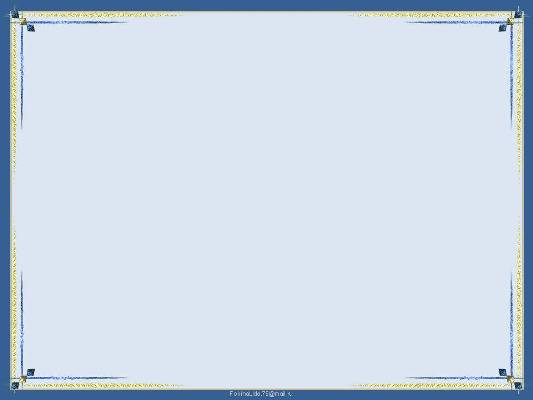 Природа Земли столь разнообразна, что только сравнение различных природных комплексов позволяет выявить их особенности, их наиболее характерные, а потому и наиболее существенные черты. 

Выявление сходства и различия ПТК позволяет судить о причинной обусловленности сходства и генетических связях объектов. 

Сравнительно-географический метод лежит в основе любой классификации ПТК и других объектов и явлений природы. На нем базируются различного рода оценочные работы, в процессе которых свойства ПТК сопоставляются с требованиями к ним, предъявляемыми тем или иным видом хозяйственного использования территории.
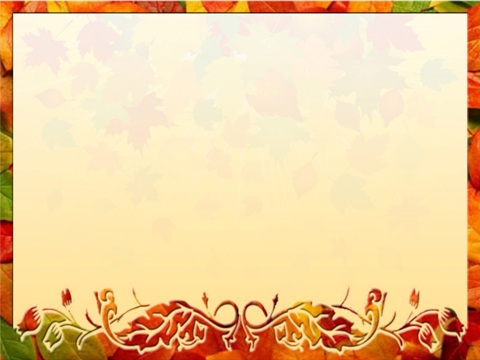 На первых этапах своего применения сравнительный метод исчерпывался зрительным сопоставлением объектов и явлений, затем стали анализироваться словесные и картографические образы. В обоих случаях сравнивались преимущественно формы объектов, их внешние признаки, т. е. сравнение было морфологическим. 

В дальнейшем, с развитием геохимического, геофизического и аэрокосмических методов, появилась возможность и необходимость использования сравнительного метода для характеристики процес­сов и их интенсивности, для изучения взаимосвязей между различными объектами природы, т.е. для изучения сущности ПТК.
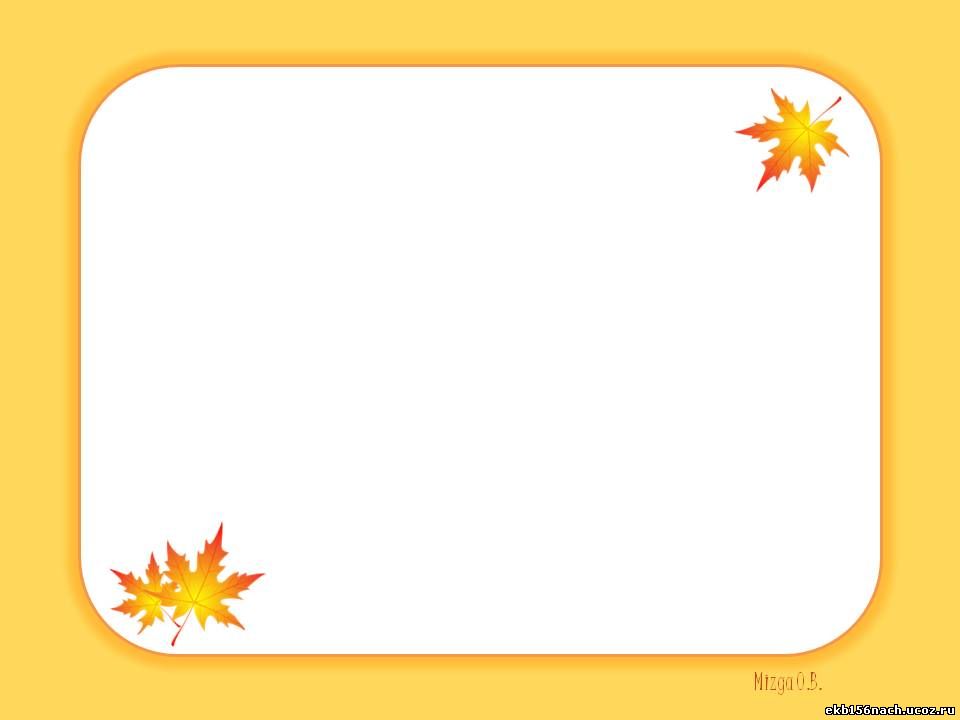 Различают два основных аспекта применения 
сравнительно-географического метода: 

Первый аспект связан с использованием умозаключений по аналогии (метод аналогий). Он заключается в сопоставлении слабо изученного или неизвестного объекта с хорошо изученным.

Второй аспект состоит в исследовании одинаково изученных объектов.
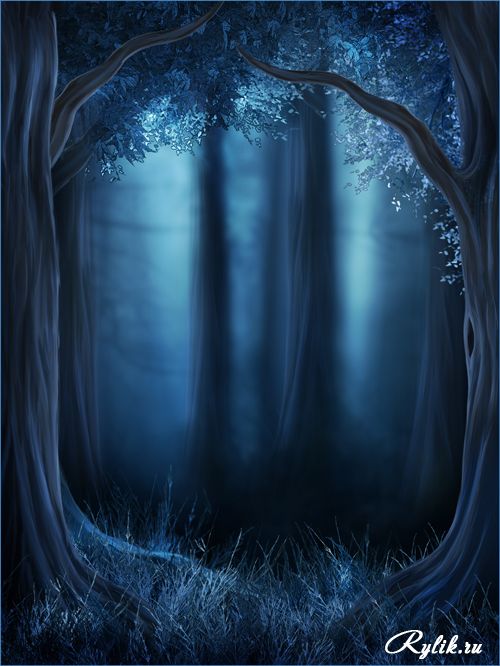 Исторический метод  познания природы также один из тради­ционных методов географических исследований, хотя он сформировался значительно позднее сравнительного и картографического методов и в значительной мере опирается на них.

Возникновение исторического метода стало возможным лишь в XVIIIстолетии, когда распространилось представление об изменчивости природы поверхности Земли.

Исторический метод играет решающую роль во всех случаях, когда исследуемые объекты и процессы требуют своего рассмотрения в развитии и становлении, поэтому он является од­ним из основных методов комплексной физической географии.
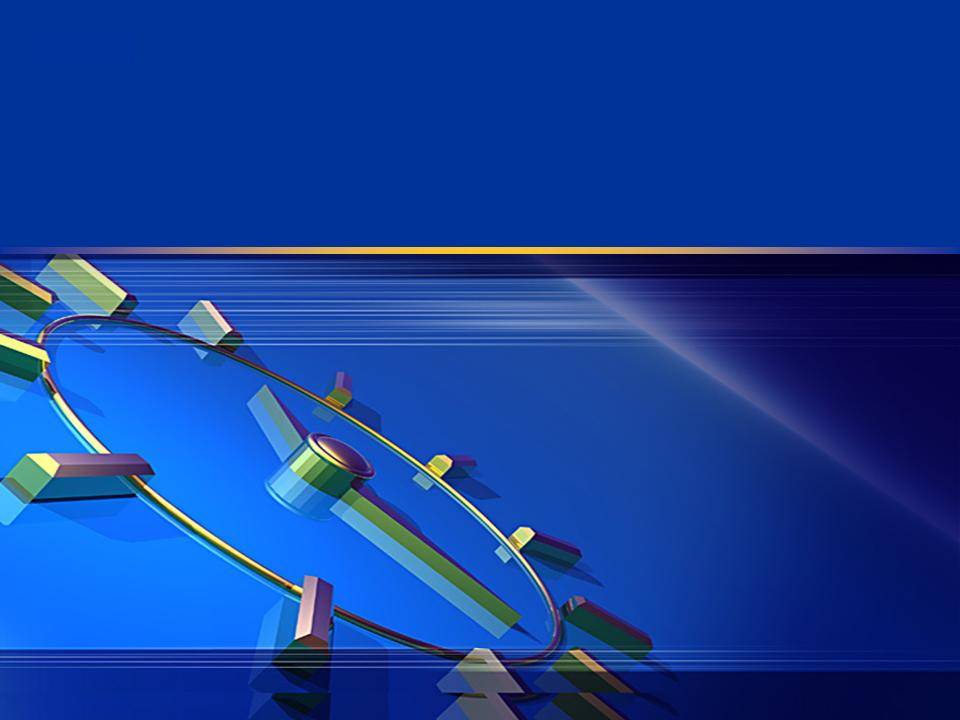 Задача исторического анализа в комплексных физико-географических исследованиях — проследить становление современных черт природы Земли, установить исходное состояние того или иного ПТК и ряд его конкретных переходных состояний (стадий развития), изучить современное состояние как результат произошедших изменений, выявить движущие силы и условия процесса развития.
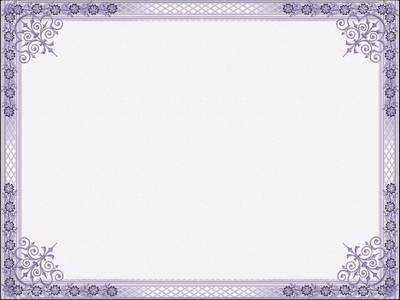 В современной физической географии выделяются три основных аспекта исторического метода: 

палеогеографический, основанный на изучении самых разнообразных «следов» бывших состояний ПТК; 

собственно исторический, базирующийся на изучении исторических документов о бывших состояниях ПТК (в том числе и отраженных в географических названиях и терминах);

динамический, изучающий современные изменения состояний, фик­сируемые преимущественно в процессе стационарных исследований. 

Из этих трех аспектов самым ранним был, очевидно, собственно исторический, позже появился и активно развивался палеогеографический. Совсем недавно, с появлением комплексных физико-географических стационаров (60-е гг. XX в.), зародился и успешно развивается динамический аспект.
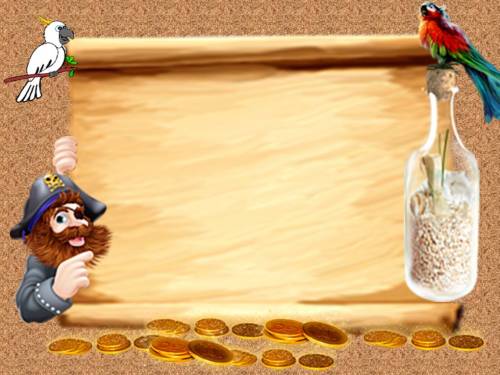 Картографический метод исследования
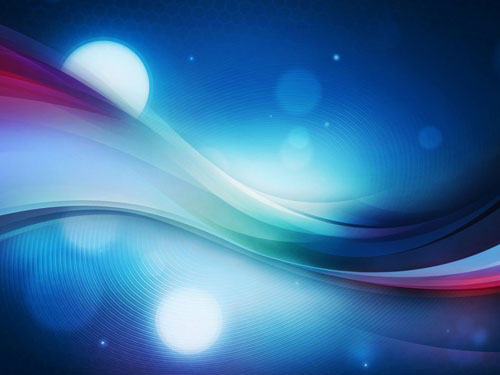 Основоположником греческого естествознания и греческой географии считается математик, путешественник и философ Фалес из г. Милета (VI в. до н. э.). 














Ученику Фалеса философу Анаксимандру (VI в. до н. э.) приписывается составление первой географической карты. Вероятно, он первый установил стороны горизонта — север, юг, восток и запад — и свою карту сориентировал по этим странам света. Милетские географы впервые ввели в употребление понятие частей света и названия Азия (Асия) и Европа.
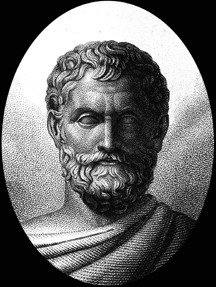 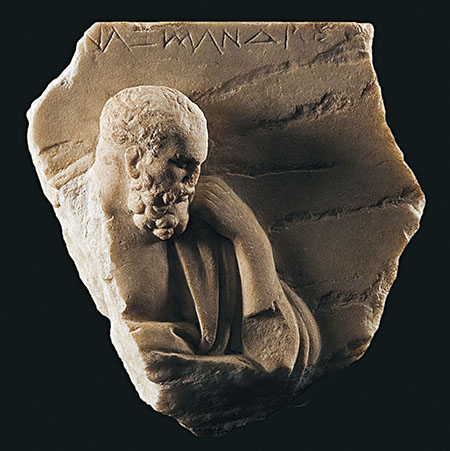 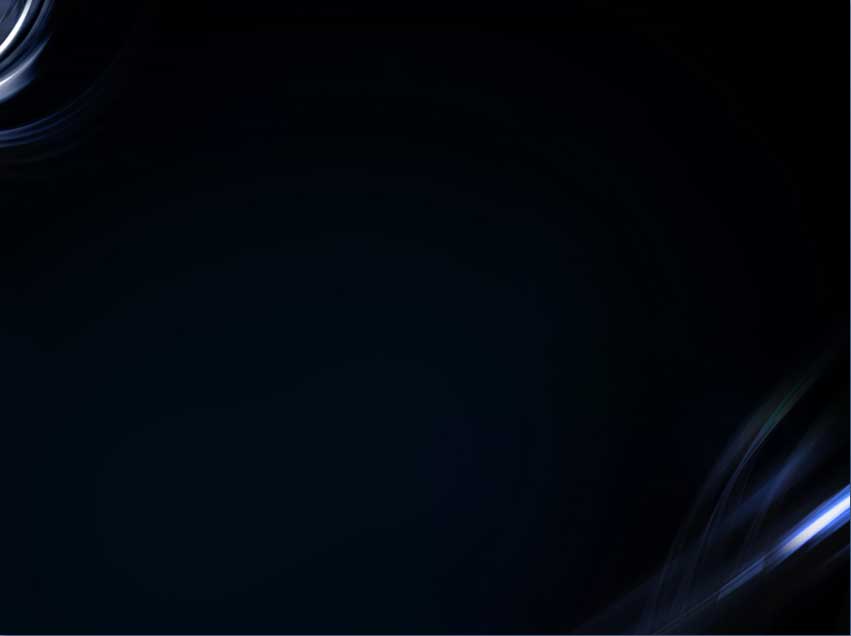 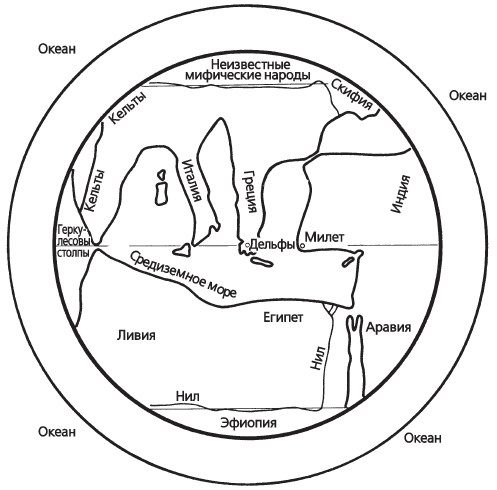 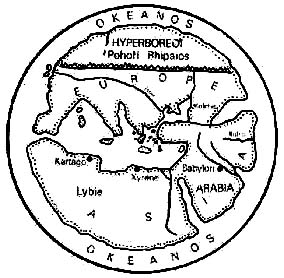 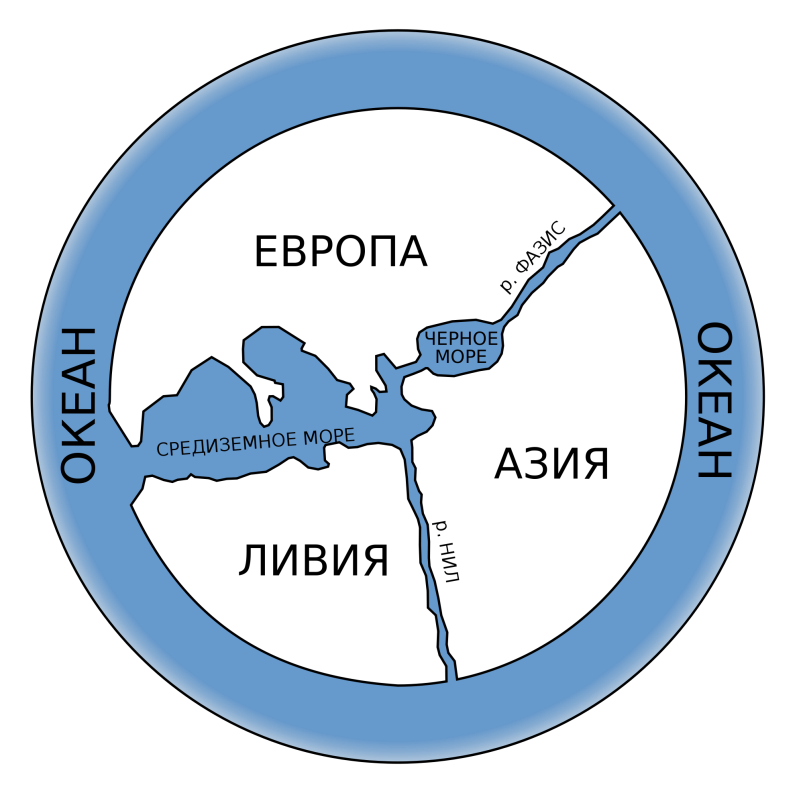 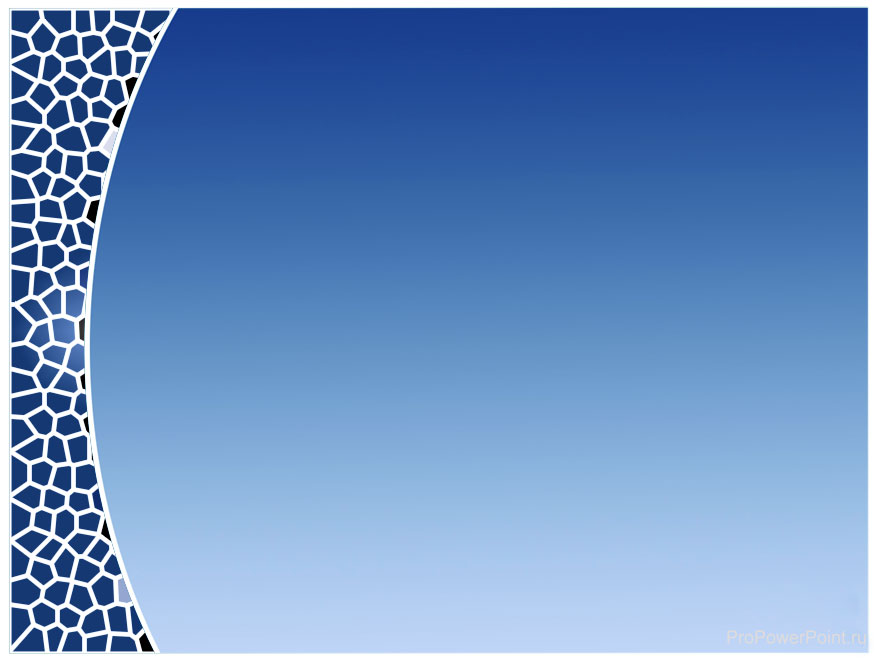 Геродот знает в общих чертах только те части Азии, которые входили в его время в состав Персидской империи. Он называет Азией лишь юго-западную часть Азиатского материка, а именно — Аравию с Сирией, Малую Азию с Армянским нагорьем, Месопотамию, Иранское нагорье и Северо-Западную Индию. К востоку от последней он помещает неведомую пустыню; к северу от его Азии лежит Европа, к западу — Египет и Ливия. Египет соединен с Азией «узким мысом» (Суэцким перешейком и Синайским п-овом).

Лишь в начале V века до н.э. Гекатей Милетский составил первую правдоподобную карту земель, известных грекам. На ней схематически были изображены четыре средиземноморских полуострова (Апеннинский, Пиренейский, Балканский и Малая Азия), - но только полвека спустя почтенный "основатель истории" Геродот создал свой собственный картографический шедевр, дав при этом подробнейшее описание земель, которые он сумел "лично посетить"
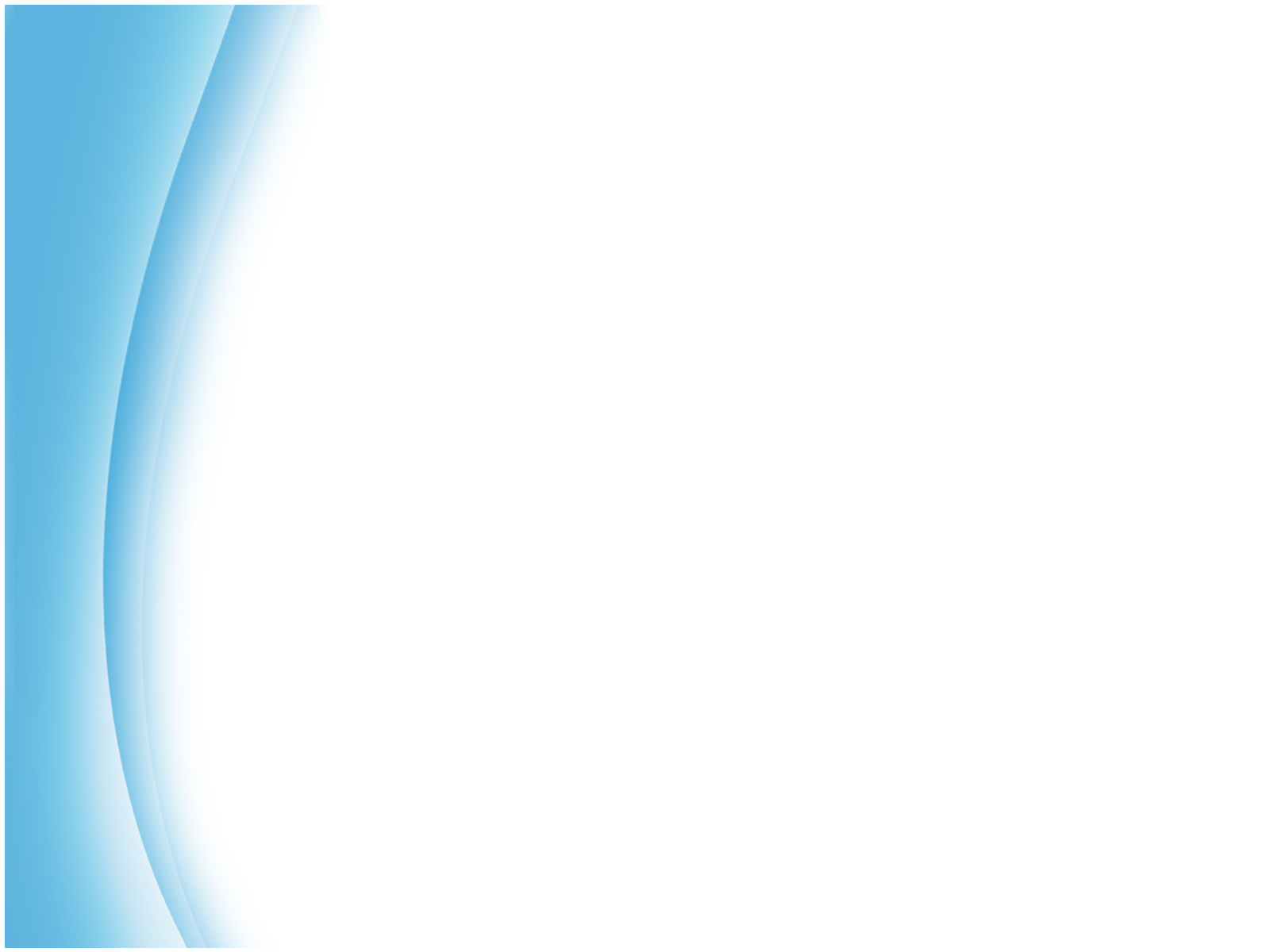 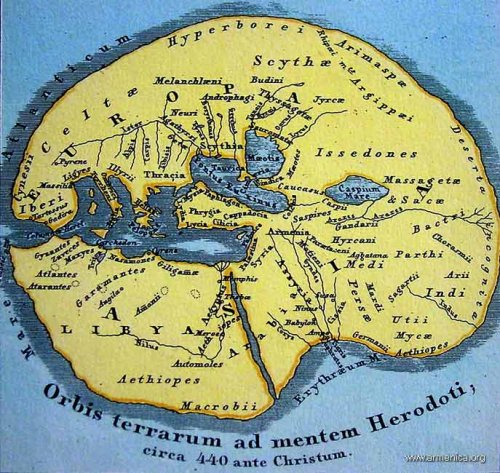 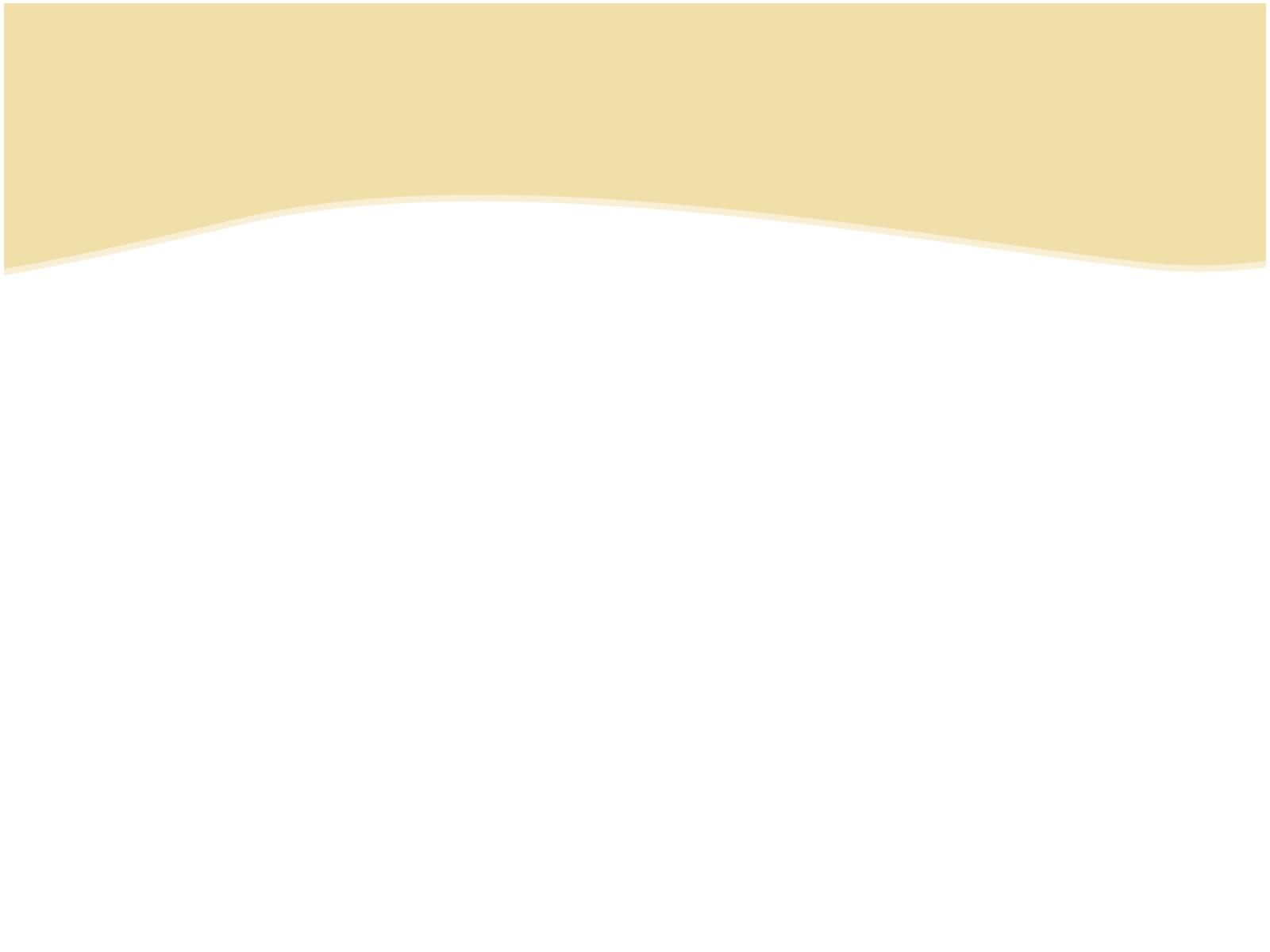 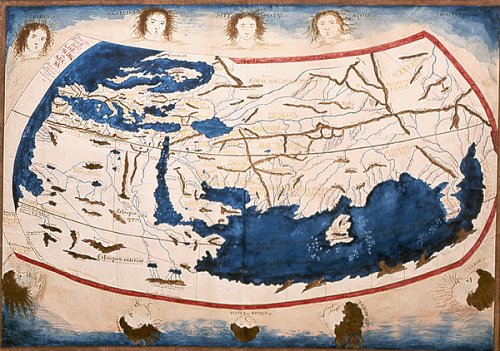 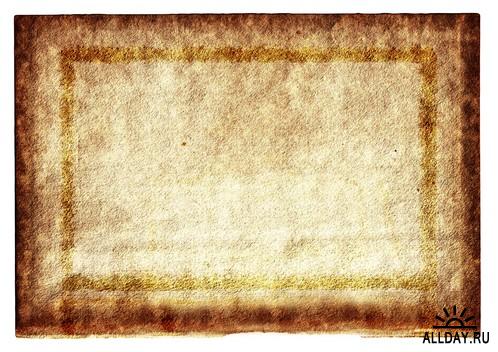 Клавдий Птолемей (87-165 н. э.) считал, что с помощью астрономии и математики Земля может быть точно отображена на карте. Он пытался задавать положения географических объектов на поверхности Земли с помощью системы координат с параллелями и меридианами. 


Птолемей разработал две новых картографических проекции - коническую и стереографическую. В своем труде «География» он предложил список географических названий с указанием широты и долготы каждого места для облегчения поиска, были указаны масштаб, условные знаки с легендой, а также методика ориентации карт - так, чтобы север на карте был вверху, а восток справа.
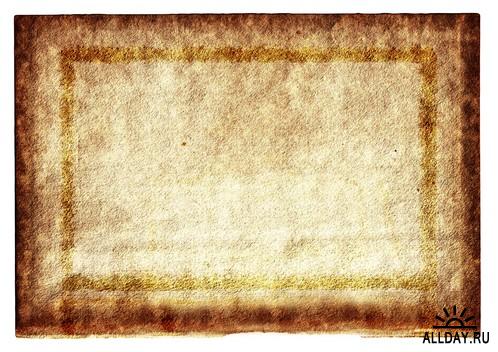 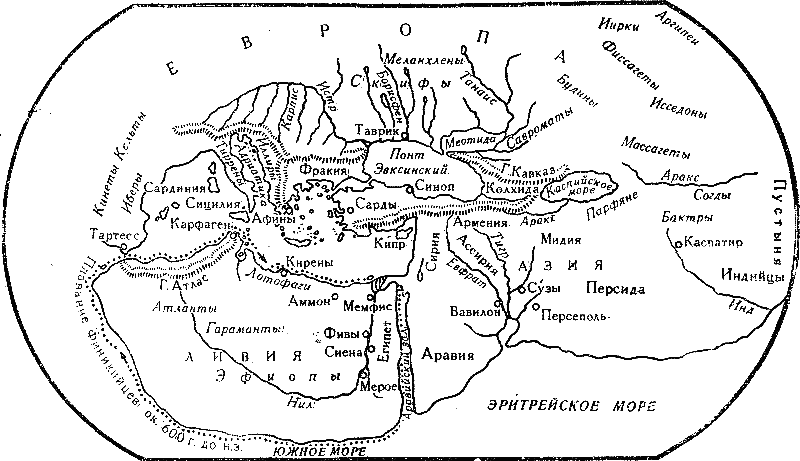 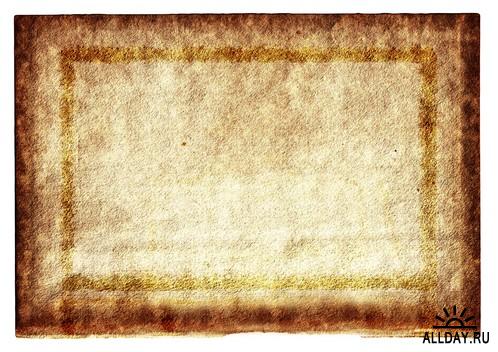 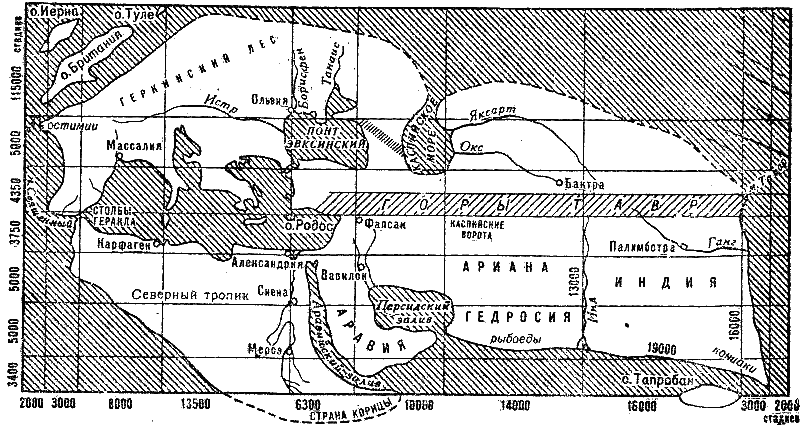 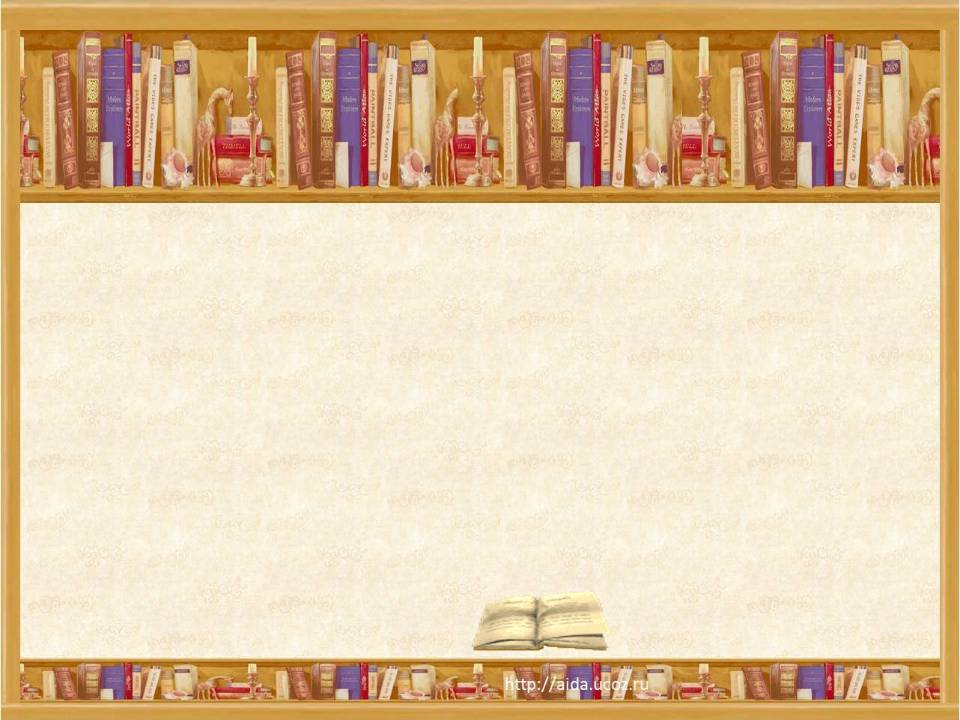 Прародителями современных карт были наскальные рисунки древнего человека, рисунки на коже, резьба по дереву или кости, позже — первые примитивные «карты» для мореплавания и т.д. 

Первым осознал значение картографического метода и ввел его в обиход еще Птолемей. 

Картографический метод продолжал интенсивно развиваться даже в Средние века. Достаточно вспомнить фламандского картографа Меркатора (1512—1599), который создал цилиндрическую равноугольную проекцию карты мира, до сих пор используемую в морской картографии
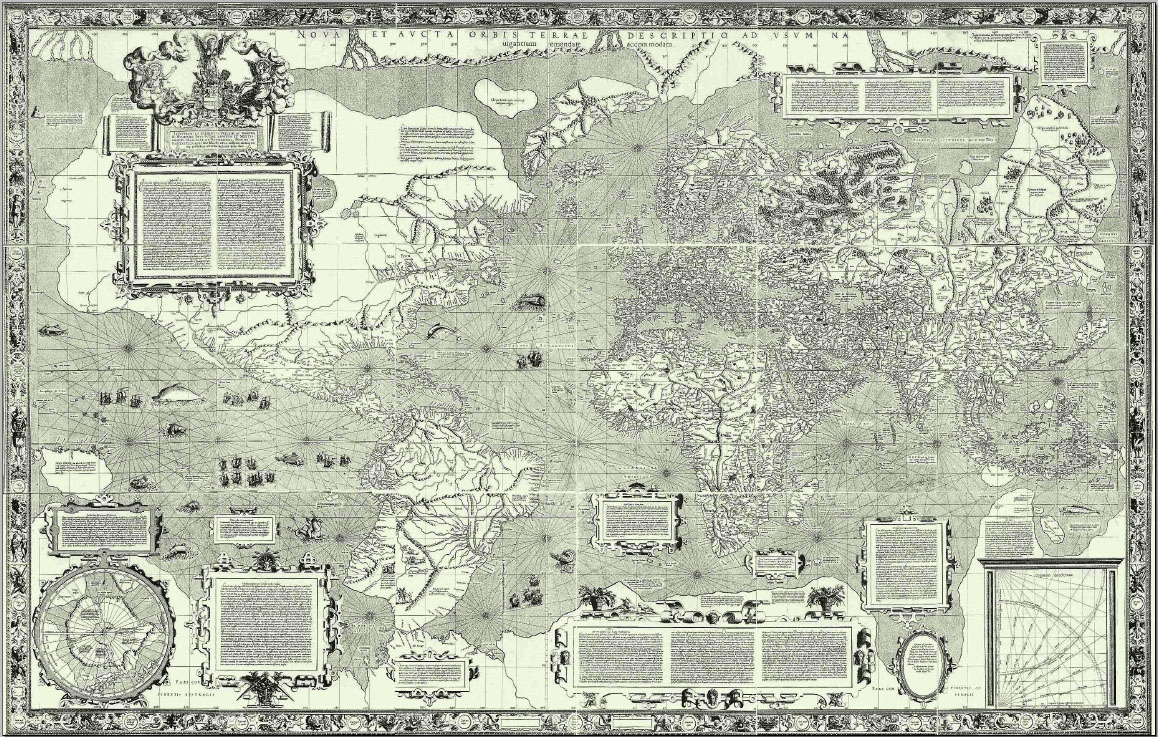 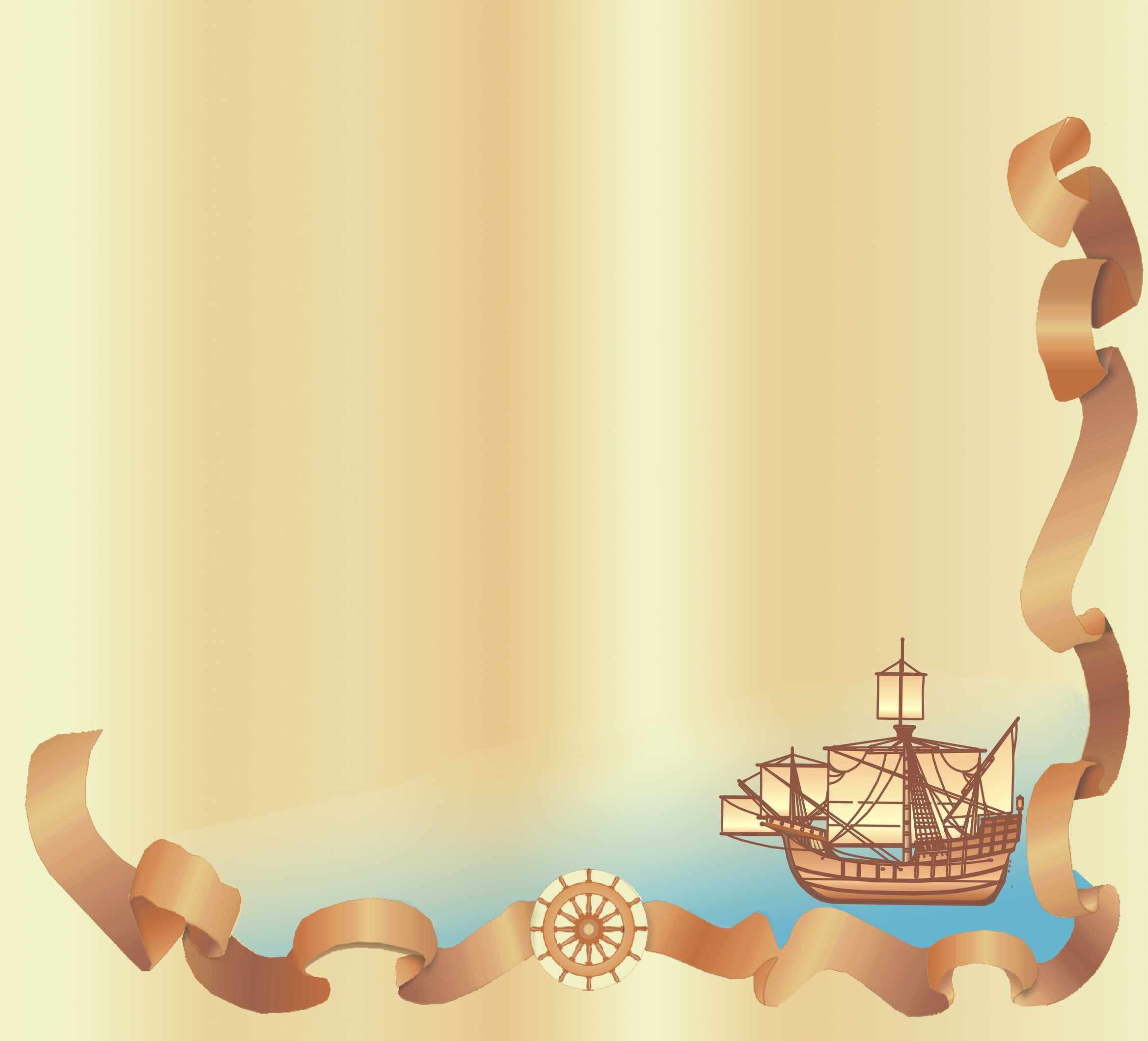 Особенно большое значение и развитие картографический метод приобрел в эпоху Великих географических открытий. Первоначально карты использовались исключительно для изображения взаимного размещения и сочетания различных географических объектов, сопоставления их размеров, с целью ориентирования, оценки расстояний. 

Тематические карты для научных исследований появились лишь в XIXв. А. Гумбольдт был одним из первых создателей карт, на которых изображались абстрактные понятия. В частности, он ввел в науку новый термин «изотермы» — линии, позволяющие изобразить на карте распределение на территории тепла (невидимого на местности).
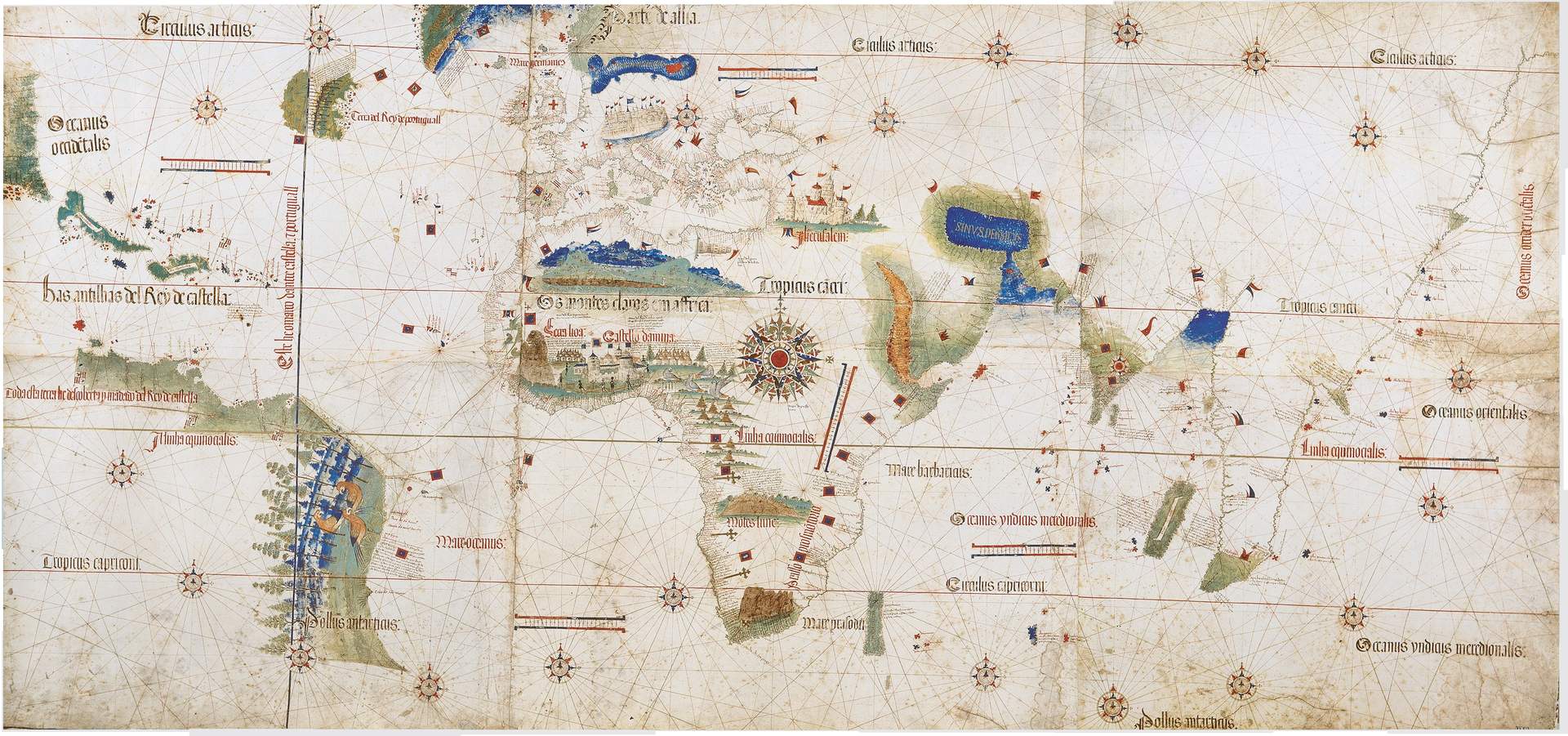 Планисфера Кантино (1502), старейшая из сохранившихся португальских навигационных карт, показывающая результаты экспедиций Васко да Гамы, Христофора Колумба и других исследователей. На ней также изображён меридиан, разделявший по Тордесильясскому договору португальскую и испанскую половины мира
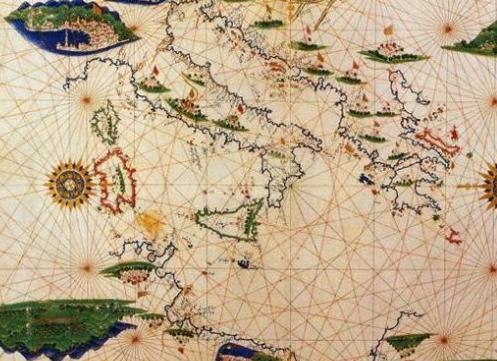 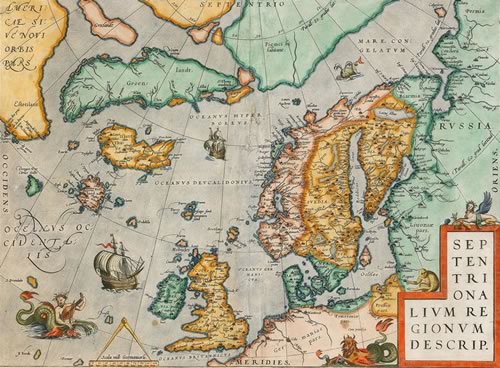 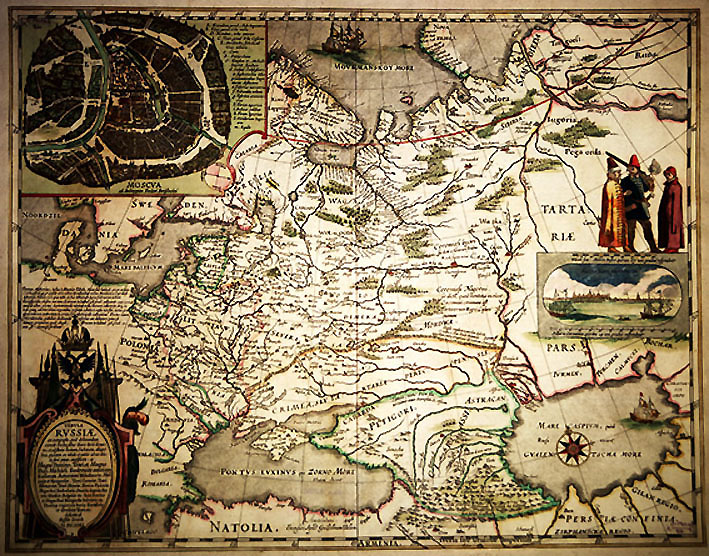 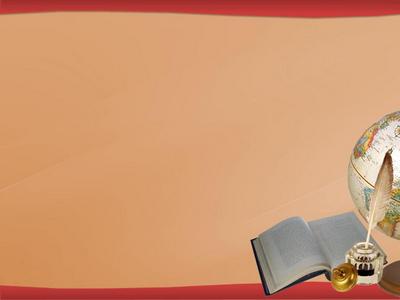 На начальных этапах познания картографический метод — метод картографирования — используется как метод отображения объективной реальности. Карта служит специфической формой фиксации результатов наблюдений, накопления и хранения географической информации.

Своеобразным протоколом полевых наблюдений является кар­та фактического материала, дальнейший анализ которой позволяет создать первичную тематическую (специальную) карту. Легенда к карте представляет собой результат классификации изображенных на ней объектов. Таким образом, в создании тематической карты используется не только картографический, но и сравнительный метод, применение которого позволяет провести класси­фикацию фактических данных, выявить определенные закономерности и на их основе выполнить генерализацию, т.е. перейти от конкретного к абстрактному, к формированию новых научных понятий.
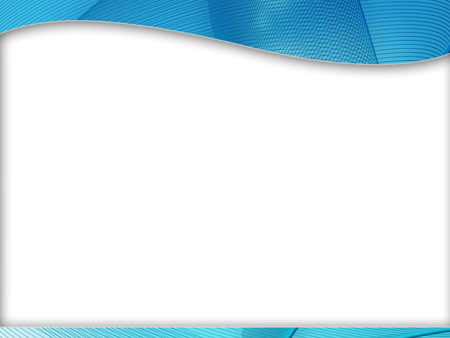 Еще более широкие перспективы для изучения взаимосвязей и зависимостей между объектами, установления основных факторов их формирования и причин наблюдаемого размещения открываются при сопряженном изучении нескольких карт различного содержания. 

Сопоставляться могут карты одинакового содержания, но составленные и изданные в разное время, либо карты, составленные одновременно, но фиксирующие разные моменты времени (например, серия карт среднемесячных температур, серия палеогеографических карт и т.д.). 

Главная цель сравнения разновременных карт — изучение динамики и развития изображенных на них объектов и явлений. При этом большое значение имеют точность и достоверность сравниваемых карт.
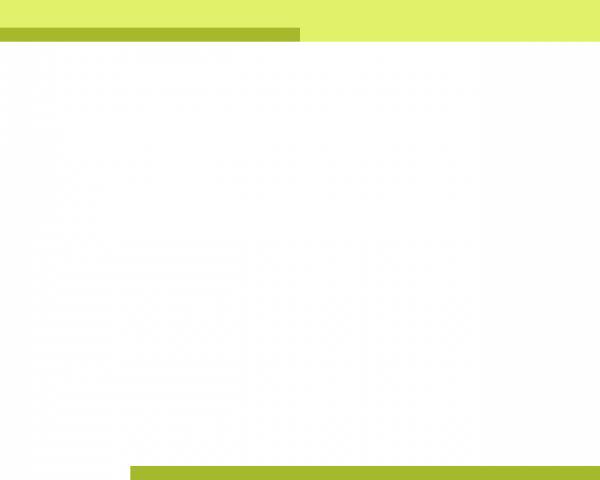 Совершенствуются не только картографические методы и со­ставляемые карты, но и методы их анализа. В недалеком прошлом основным и едва ли не единственным приемом анализа карт был визуальный анализ. Его результат — качественное описание объектов с некоторыми количественными характеристиками, которые могли быть прочтены с карты или оценены глазомерно и представлены в виде отдельных показателей, таблиц, графиков. 

Затем появился и стал широко применяться графический анализ, который заключается в составлении по данным, полученным с карт, различных профилей, разрезов, графиков, диаграмм, блок-диаграмм и т.д. и дальнейшем их изучении. 

Графоаналитические приемы анализа карт заключаются в из­мерении по картам количественных пространственных характеристик объектов: длин линий, площадей, углов и направлений. На основании результатов измерений рассчитываются разнообразные морфоаналитические показатели.

 Графоаналитические приемы часто называют картометрией, или картометрическим анализом.